Сесія 4.
 
Вітаємо тебе на четвертій сеcії!
Сьогодні поговоримо про те, як навчитися керувати своїм настроєм, Як керувати своїм хвилюванням. Хвилюватися – це нормально, але коли ми хвилюємося про речі, які не можемо змінити, чи якось вплинути, це може бути важко. 
Ця вправа допоможе тобі зрозуміти, чим ти можете керувати. Тобі знадобляться ручка та папір. Намалюй три кола - одне всередині іншого.
Запиши у зовнішнє коло все, що тебе турбує, але, що ти не можеш змінити. 
Розташуй все, на що ти можеш вплинути, у внутрішнє коло. Дещо з твого переліку може бути в обох колах: наприклад, якщо у тебе в житті є певний виклик, складна ситуація, але ти можете контролювати її лише частково. 
Спробуй зосередитися на внутрішньому колі, на речах, на які ти можете вплинути, змінити. Придумайте конкретні дії, які ти можеш зробити, щоб впоратися з цими хвилюваннями.
Після того, як твої кола заповнені, можна продовжувати вправу. Ти візуалізував свої кола контролю. 
Внутрішнє коло - це Коло контролю. Це ті обставини / ситуації / виклики, на які ти можеш вплинути. Це твоя поведінка і твої думки. Хоча ти не можеш керувати всіма думками, які виникають у тебе в голові, ти можеш вибирати, дозволяти чи не дозволяти їм залишатися. Думки приходять і йдуть. Те, що ти залишаєш – основний матеріал, який створює твою реальність.
Середнє коло – Коло Впливу. Воно охоплює ті обставини / ситуації / проблеми, на які ми можемо вплинути тільки частково або опосередковано. Сюди входять проблеми, пов’язані з поведінкою інших людей. Ти не можеш безпосередньо керувати ними, але у тебе є можливість вплинути на них своїми діями та рішеннями.
 
Зовнішнє коло – Кола занепокоєння – це різномантні обставини / питання / проблеми в нашому житті, над якими ми майже не маємо контролю. Це найбільше коло, бо є багато речей, які ми не можемо змінити. Якщо ми вкладемо багато свого часу і енергії в переживання про речі, які входять до зовнішнього кола – кола відсутності контролю, ми продовжуватимемо відчувати себе безпорадними та не в змозі змінити ситуацію. Але якщо ми вкладемо свій час та енергію в наше коло впливу та наше коло контролю, ми відчуємо більший контроль та впевненість. Саме тут потрібно зосередити свій час та сили. Коли ми не можемо змінити певні обставини, немає сенсу вкладати час та енергію, намагаючись це зробити. Але ми все ще зберігаємо здатність змінювати своє ставлення до цього.
Подумай, як ти можемо допомогти собі управляти різними ситуаціями та долати різні проблеми.
Закінчивши вправу, зробіть паузу і запитай себе – що нового ти дізнався? Які висновки зробиш? Що ти можеш зробити по-іншому після виконання цієї вправи?
Вправа «Намалюй свій настрій»
Візьми чистий аркуш паперу, кольорові олівці або фломастери. Намалюй як виглядає твій настрій – у вигляді ліній, кольорів, різних фігур або кольорових плям. Важливо повністю зануритися в свої переживання, вибрати колір і провести лінії так, як тобі хочеться, відповідно до твого настрою. Уяви, що ти переносиш свій стрес та переживання, хвилювання на папір, "виплесни" їх повністю. Не думай про час, малюй до тих пір, поки ти не відчуєш заспокоєння. 
Потім переверни аркуш і напиши кілька слів, що відображають твій настрій. Довго не думай, нехай твої слова виникають вільно. Після того як ти намалював свій настрій і назвав його словами, можна з почуттям розірвати малюнок, викинути або спалити його. Уяви, як твої стреси, хвилювання і тривоги згорають у вогні або залишаються в урні. Відчуй, як твоє занепокоєння перейшло на папір, і ти звільнився від напруження!
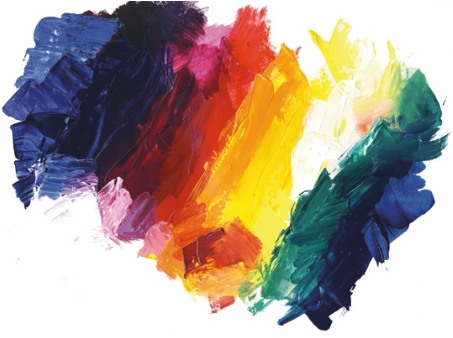 Вправа «Висока енергія» (аудіофайл)
«Уяви собі яскраве нічне зоряне небо. Вибери найяскравішу зірку. А тепер «проковтни» її. Вона вибухає в тобі, наповнюючи весь організм енергією. Енергія проникає в усі клітини твого організму, наповнюючи його бажанням щось зробити, змінити, виправити. Відчуй цю енергію!»
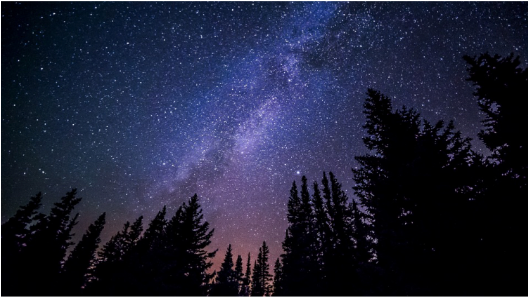 Повторюй цю вправу, щоб закріпити ефект. 
Бажаємо тобі успіхів! До зустрічі наступної сесії!